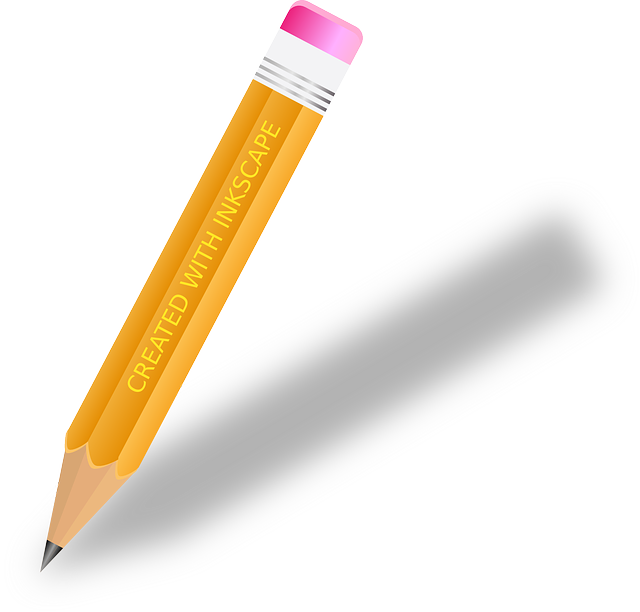 Les auteurs, à vos crayons!
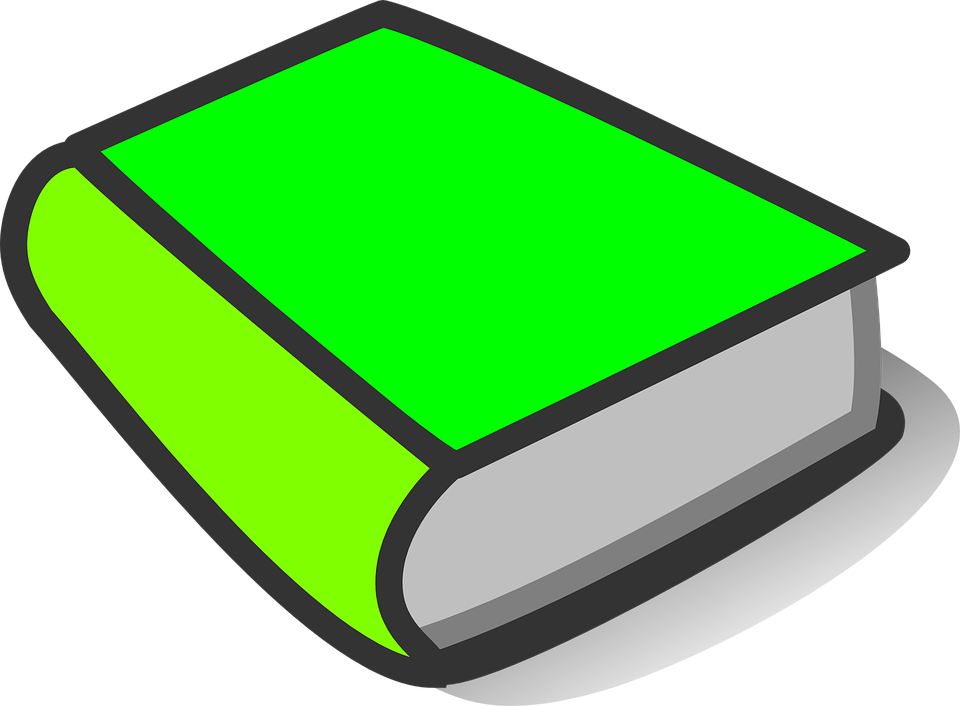 Intention pédagogique :
Comment 
faire
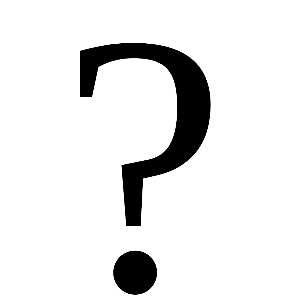 Créer un livre collectif de « Comment faire »

Qu’est-ce que des « Comment faire » ? 
Recettes à suivre 
Expériences scientifique à suivre
Informer son lecteur sur comment faire quelque chose (ex.: Comment être un bon chasseur)
Différentes étapes du projet :
Étape 1 : 
Voir différents exemples de textes informatifs. Ex. : sciences avec Yannick des Débrouillards, des recettes, des histoires).
Étape 2 : 
Se pratiquer à devenir des auteurs de « Comment faire ». Étapes claires + dessins clairs.
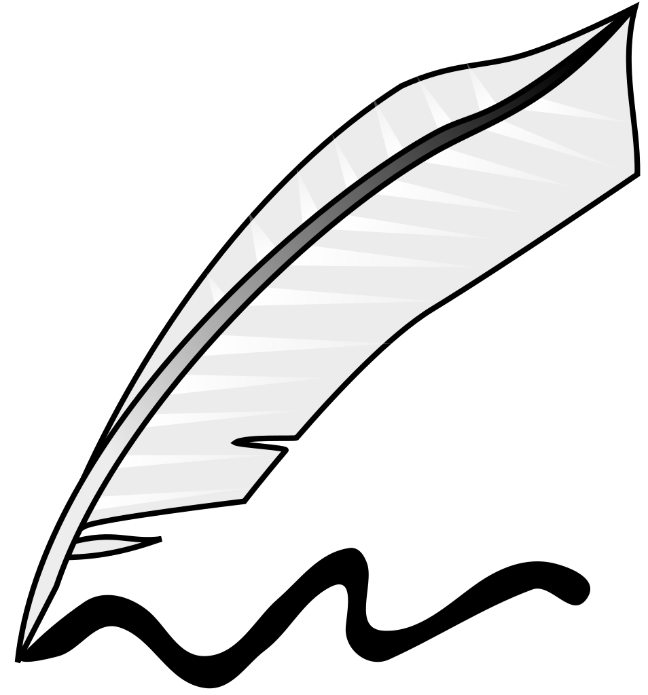 Étape 3 : 
Faire notre livre collectif (écriture, dessins, titre, 1re et 4e de couverture.
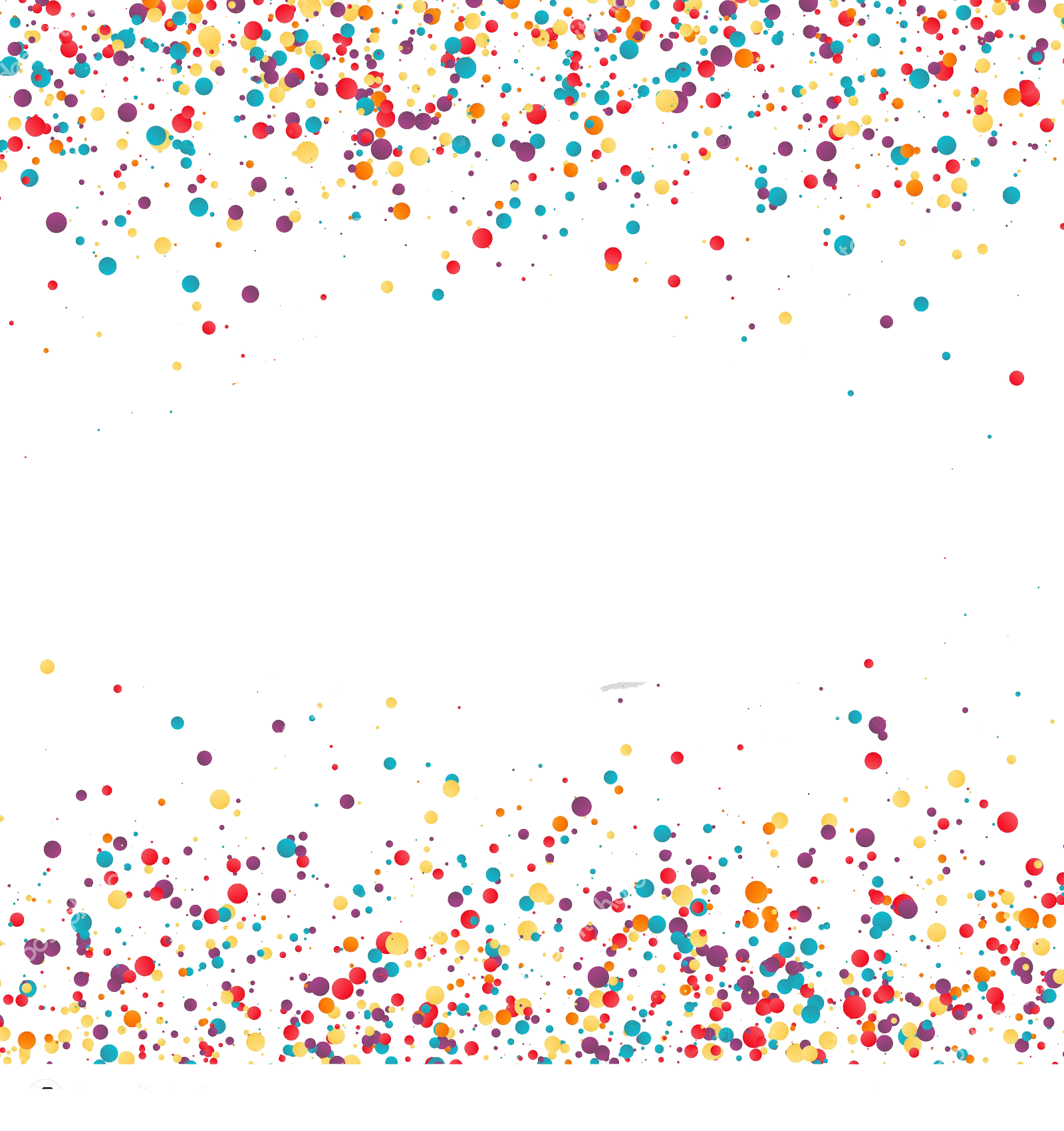 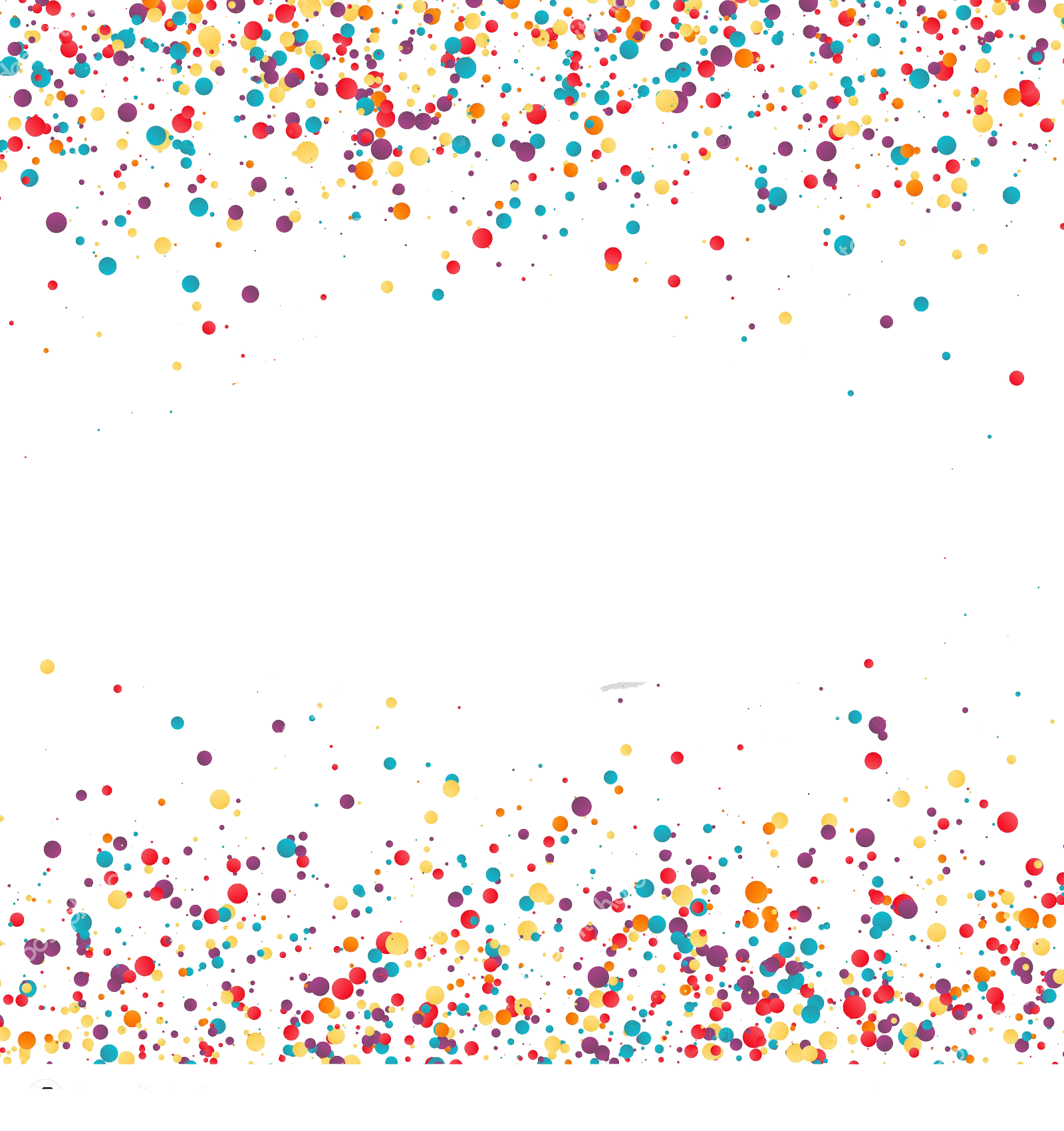 Différentes étapes du projet :
Étape 4 : 
Publication de notre livre collectif et présentation.